Solving Imperfect-Information Games with CFR
Noam Brown
Carnegie Mellon University
Computer Science Department
Review: Imperfect-Information Game Tree
C
0.2
0.3
0.5
Information set
P1
P1
P1
Negotiations, security, poker
P2
P2
C
0.5
0.5
2,-2
Search in Perfect-Information Games
Search in Perfect-Information Games
Sicilian Defense
Queen’s Gambit
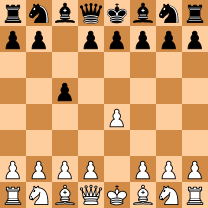 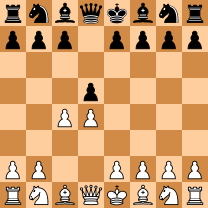 An optimal response to Queen’s Gambit does not depend on Sicilian Defense

This is not true in imperfect-information games
Search inImperfect-Information Games
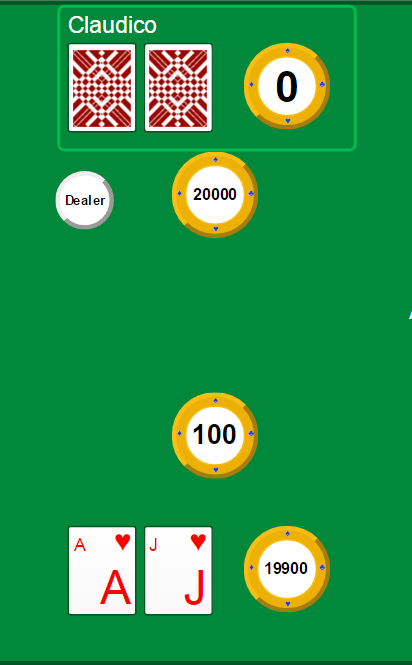 Only two options:	call or fold

Optimal choice depends on probability distribution of opponent hands (probability distribution over states in this information set)

Opponent hand distribution depends on what they could get for alternative actions for each hand

Therefore, we must consider the entire game as a whole
Review: Nash Equilibrium
P1
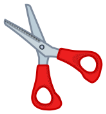 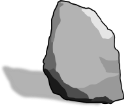 1/3
1/3
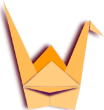 1/3
P2
P2
P2
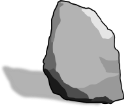 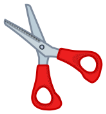 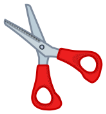 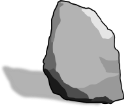 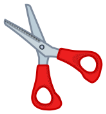 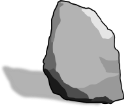 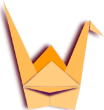 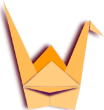 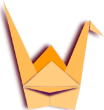 1/3
1/3
1/3
1/3
1/3
1/3
1/3
1/3
1/3
-1
0
0
1
-1
-1
0
1
1
Regret Minimization
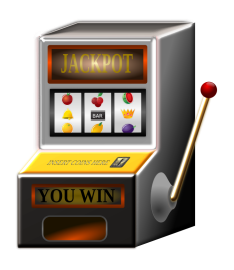 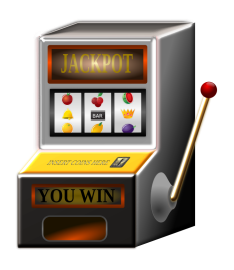 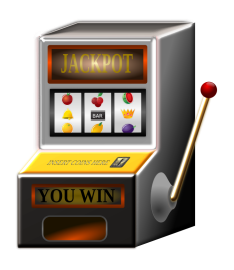 Regret Minimization: Example
Iteration 1
Payoff: 10
Payoff: 0
Payoff: 10
Lever A
Lever B
Lever C
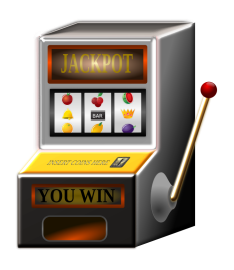 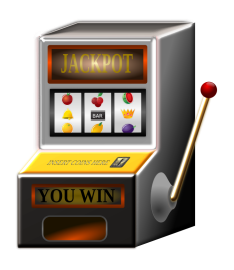 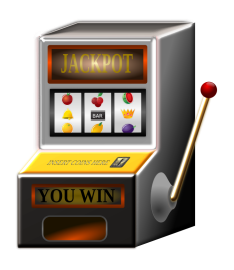 Average Payoff: 0
Average Payoff: 0
Average Payoff: 0
Our Average Payoff:  0
Difference between our 
payoff and the best lever
Regret: 0
Regret Minimization: Example
Iteration 1
Payoff: 10
Payoff: 0
Payoff: 10
Lever A
Lever B
Lever C
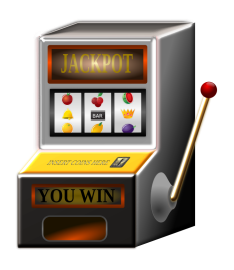 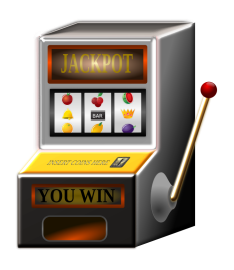 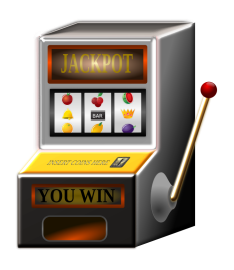 Average Payoff: 10
Average Payoff: 0
Average Payoff: 10
Regret: 10
Regret Minimization: Example
Iteration 2
1/3
1/3
1/3
Payoff: 10
Payoff: -10
Payoff: -10
Lever A
Lever B
Lever C
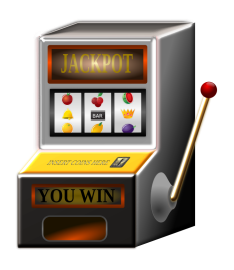 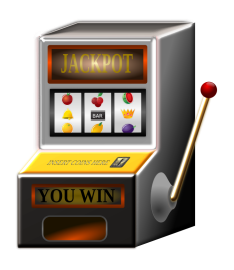 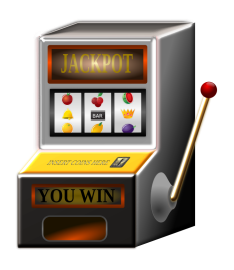 Average Payoff: 10
Average Payoff: -10
Average Payoff: 10
Regret: 10
Regret Minimization: Example
Iteration 2
1/3
1/3
1/3
Payoff: 10
Payoff: -10
Payoff: -10
Lever A
Lever B
Lever C
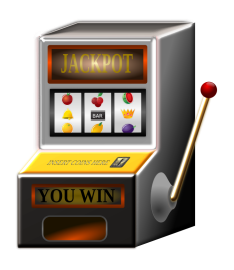 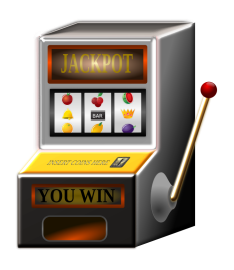 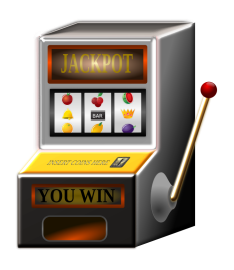 Average Payoff: 10
Average Payoff: -5
Average Payoff: 0
Regret Matching
Range of payoffs
(20 in our example)
Number of actions
Convergence to Nash Equilibrium
Regret Matching
Iteration 0
Regret Matching
Iteration 0
Regret Matching
Iteration 0
Expected Value: 0.75
Regret Matching
Iteration 0
Expected Value: 0.75
Up: 0.5
Regret: 0.5 – 0.75 = -0.25
Down: 1
Regret: 1.0 – 0.75 = 0.25
Regret Matching
Iteration 0
Expected Value: 0.75
Up: 0.5
Regret: 0.5 – 0.75 = -0.25
Down: 1
Regret: 1.0 – 0.75 = 0.25
Regret Matching
Iteration 1
Proof of Convergence
Regret
{
}
Average
strategy
By symmetry
this holds for
player 2 too.
Warm Starting for Regret Minimization
[Brown & Sandholm AAAI-16]
Warm Starting for Regret Minimization
Iteration 0
Idea: Rather than start uniformly random, start with the input strategies.
Ineffective Warm Starting
Iteration 0
Idea: Rather than start uniformly random, start with the input strategies.
Ineffective Warm Starting
Iteration 0
Ineffective Warm Starting
Iteration 0
Ineffective Warm Starting
Iteration 0
Intuitively, not initializing the regrets is similar to 
not setting the initial step size in gradient decent.
Review of Regret Matching
Warm Starting for Regret Minimization[Brown & Sandholm AAAI-16]
Warm Starting for Regret Minimization[Brown & Sandholm AAAI-16]
Cancels out
Warm Starting for Regret Minimization[Brown & Sandholm AAAI-16]
Warm Starting for Regret Minimization
Warm Starting for Regret Minimization
Counterfactual Regret Minimization (CFR)
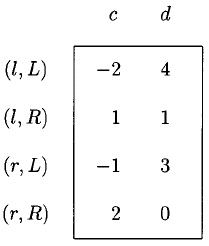 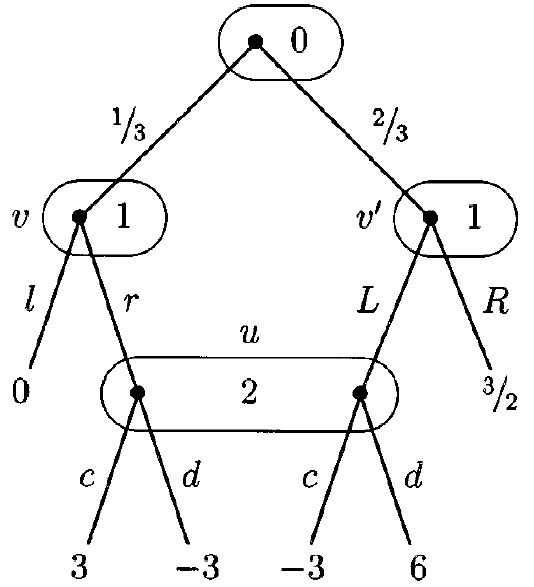 Recall: All extensive-form games can be converted to normal-form games, so Regret Matching can always be applied.
However, the size of the normal-form game can grow exponentially with the number of actions.
Counterfactual Regret Minimization (CFR) [Zinkevich et al. NIPS-2007]
Counterfactual Regret Minimization (CFR) [Zinkevich et al. NIPS-2007]
P1
P2
P2
P1
P1
P1
P1
1
-1
-1
-1
-1
1
1
1
Counterfactual Regret Minimization (CFR) [Zinkevich et al. NIPS-2007]
P1
0.5
0.5
P2
0.1
0.9
P1
P1
1
-1
-1
1
Counterfactual Regret Minimization (CFR) [Zinkevich et al. NIPS-2007]
P1
0.5
0.5
P2
0.1
0.9
P1
P1
0.5
0.5
0.5
0.5
1
-1
-1
1
Counterfactual Regret Minimization (CFR) [Zinkevich et al. NIPS-2007]
P1
0.5
0.5
P2
0.1
0.9
P1
P1
0.5
0.5
0.5
0.5
1
-1
-1
1
Counterfactual Regret Minimization (CFR) [Zinkevich et al. NIPS-2007]
P1
0.5
0.5
P2
0.1
0.9
P1
P1
0.5
0.5
0.5
0.5
1
-1
-1
1
Counterfactual Regret Minimization (CFR) [Zinkevich et al. NIPS-2007]
P1
0.5
0.5
P2
0.1
0.9
P1
P1
0.5
0.5
0.5
0.5
1
-1
-1
1
Counterfactual Regret Minimization (CFR) [Zinkevich et al. NIPS-2007]
P1
0.5
0.5
P2
0.1
0.9
P1
P1
0.5
0.5
0.5
0.5
1
-1
-1
1
Counterfactual Regret Minimization (CFR) [Zinkevich et al. NIPS-2007]
P1
0.5
0.5
P2
0.1
0.9
P1
P1
0.5
0.5
0.5
0.5
1
-1
-1
1
CFR Pseudocode
Partial Pruning in CFR
P1
0.5
0.5
P2
0.0
1.0
P1
P1
0.5
0.5
0.5
0.5
1
-1
-1
1
CFR-BR
P1
1.0
0.0
P2
0.1
0.9
CFR presents one way of minimizing regret, but it is not the only way.

In CFR-BR, P2 plays according to CFR and P1 plays a best response on every iteration.

A best response can be calculated as efficiently as CFR.

This guarantees zero regret for P1, but (in practice) raises the regret for P2.
P1
P1
0.0
1.0
1.0
0.0
1
-1
-1
1
Zero-Reach CFR-BR
P1
1.0
0.0
P2
P2
0.75
0.0
1.0
0.25
P1
P1
P1
P1
0.5
0.25
0.5
0.5
0.75
0.25
0.5
0.75
P2
-1
-1
-1
-1
1
1
1
0.5
0.5
-1
1
Zero-Reach CFR-BR
P2 will be pruned and doesn’t 
care what happens later. So P1
might as well play a best response.
P1
1.0
0.0
P2
P2
0.75
0.0
1.0
0.25
P1
P1
P1
P1
0.5
0.25
0.5
0.5
0.75
0.25
0.5
0.75
P2
-1
-1
-1
-1
1
1
1
0.5
0.5
-1
1
Zero-Reach CFR-BR
P2 will be pruned and doesn’t 
care what happens later. So P1
might as well play a best response.
P1
1.0
0.0
P2
P2
0.75
0.0
1.0
0.25
P1
P1
P1
P1
0.5
0.0
0.5
0.5
1.0
0.0
0.5
1.0
P2
-1
-1
-1
-1
1
1
1
0.5
0.5
-1
1
Zero-Reach CFR-BR
P1
1.0
0.0
P2
P2
0.75
0.0
1.0
0.25
P1
P1
P1
P1
0.5
0.0
0.5
0.5
1.0
0.0
0.5
1.0
P2
-1
-1
-1
-1
1
1
1
0.5
0.5
-1
1
Zero-Reach CFR-BR
Zero-Reach CFR-BR improves
CFR by about a factor of 2.
But we can do better!
P1
1.0
0.0
P2
P2
0.75
0.0
1.0
0.25
P1
P1
P1
P1
0.5
0.0
0.5
0.5
1.0
0.0
0.5
1.0
P2
-1
-1
-1
-1
1
1
1
1.0
0.0
-1
1
Regret-Based Pruning
P1
1.0
0.0
P2
0.75
0.25
P1
P1
0.25
0.75
0.25
0.75
-1
-1
1
1
Experimental Results
[Speaker Notes: Explain that CFR+ is the state of the art variant of CFR. Explain that CFR and CFR+ in this slide both use partial pruning, while “CFR – No Prune” is the completely vanilla version of CFR.]
Other CFR Variants
CFR+: After each iteration, set all negative-regret actions to zero.
Same convergence bound, but faster in practice
Monte-Carlo CFR: Traverse the game tree separately for each player. Sample chance and opponent actions (and treat them as occuring with probability 1).
Does iterations much more quickly, which is particularly useful for large abstracted games.
Don’t need to pass down reach, since it’s always 1.
Abstraction
P1
P2
P2
P2
P2
P2
. . .
. . .
Abstraction
P1
P2
P2
P2
P2
P2
. . .
. . .
Abstract information set
Standard Approach[Gilpin & Sandholm EC-06, J. of the ACM 2007…]
Original game
Abstracted game
Automated abstraction
Custom 
equilibrium-finding 
algorithm
Reverse model
Abstract
Nash equilibrium
Foreshadowed by Shi & Littman 01, Billings et al. IJCAI-03
[Speaker Notes: MENTION AS OUTLINE:
- Opponent exploitation
- Bots vs pros
- Learning from bots

(Reverse model is straightforward if only signals are abstracted, but an interesting problem if also actions are abstracted, as in No-Limit Texas Hold’em.)]
Example: Claudico vs. Human Pros
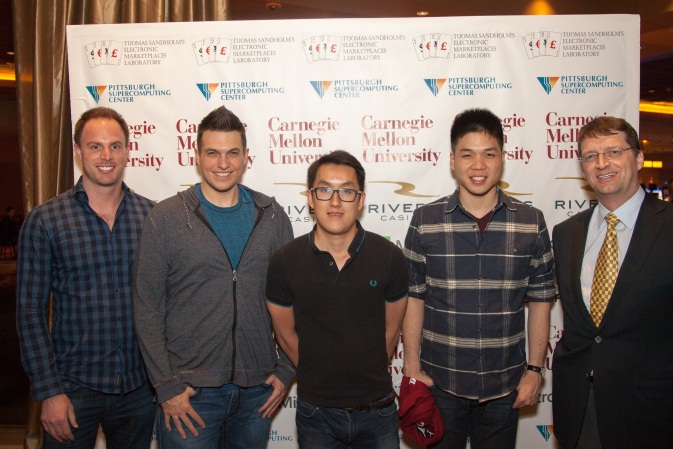 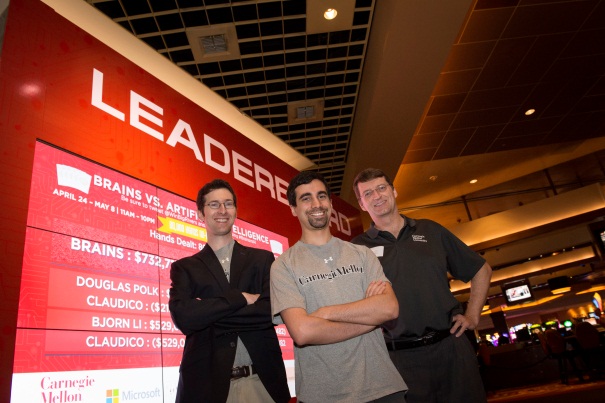 Annual Computer Poker Competition
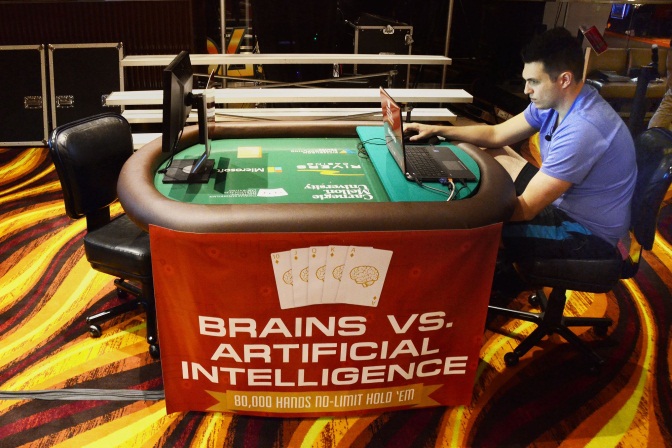 Our precursor bot, Tartanian7, won the last ACPC no-limit Hold’em competitions
Claudico lost to the humans by 0.091 BB per hand
The result was not statistically significant, even after 80,000 hands of poker
For perspective, #1 Doug Polk beat #2-3 Ben Sulsky in a publicized challenge by 0.247 BB per hand
Example: Claudico vs. Human Pros
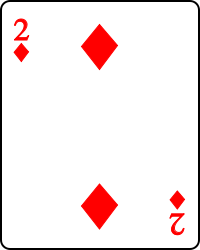 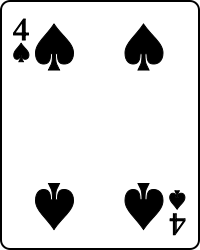 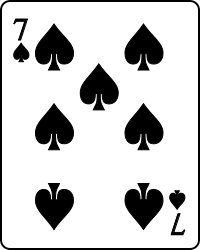 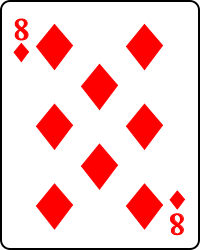 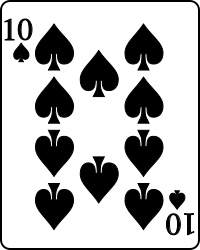 Annual Computer Poker Competition
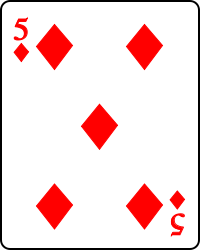 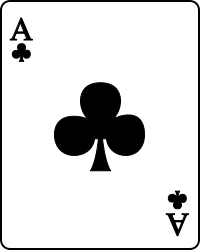 Best Hand:
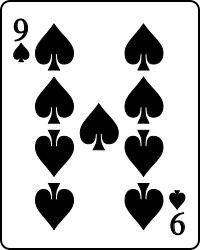 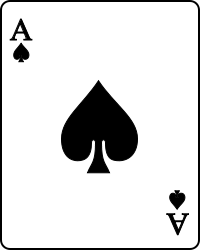 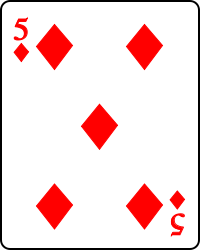 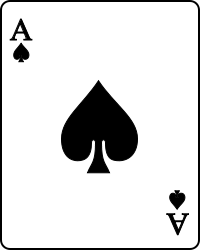 Simultaneous Approach
Original game
Abstracted game
Automated abstraction
Custom 
equilibrium-finding 
algorithm
Reverse model
Abstract
Nash equilibrium
[Speaker Notes: MENTION AS OUTLINE:
- Opponent exploitation
- Bots vs pros
- Learning from bots

(Reverse model is straightforward if only signals are abstracted, but an interesting problem if also actions are abstracted, as in No-Limit Texas Hold’em.)]
Simultaneous Approach
[Brown & Sandholm IJCAI-15]
Original game
Simultaneous abstraction and
equilibrium finding (SAEF)
Coarse abstraction
Equilibrium finding
Full-game
exploitability
calculation
Warm starting
Abstraction
refinement
[Speaker Notes: MENTION AS OUTLINE:
- Opponent exploitation
- Bots vs pros
- Learning from bots

(Reverse model is straightforward if only signals are abstracted, but an interesting problem if also actions are abstracted, as in No-Limit Texas Hold’em.)]
Simultaneous Approach
[Brown & Sandholm IJCAI-15]
Original game
Simultaneous abstraction and
equilibrium finding (SAEF)
Coarse abstraction
Equilibrium finding
Full-game
exploitability
calculation
Warm starting
Abstraction
refinement
[Speaker Notes: MENTION AS OUTLINE:
- Opponent exploitation
- Bots vs pros
- Learning from bots

(Reverse model is straightforward if only signals are abstracted, but an interesting problem if also actions are abstracted, as in No-Limit Texas Hold’em.)]
Simultaneous Approach
[Brown & Sandholm IJCAI-15]
Original game
Simultaneous abstraction and
equilibrium finding (SAEF)
Coarse abstraction
Equilibrium finding
Full-game
exploitability
calculation
Warm starting
Abstraction
refinement
[Speaker Notes: MENTION AS OUTLINE:
- Opponent exploitation
- Bots vs pros
- Learning from bots

(Reverse model is straightforward if only signals are abstracted, but an interesting problem if also actions are abstracted, as in No-Limit Texas Hold’em.)]
Simultaneous Approach
[Brown & Sandholm IJCAI-15]
Original game
Simultaneous abstraction and
equilibrium finding (SAEF)
Coarse abstraction
Equilibrium finding
Full-game
exploitability
calculation
Warm starting
Abstraction
refinement
[Speaker Notes: MENTION AS OUTLINE:
- Opponent exploitation
- Bots vs pros
- Learning from bots

(Reverse model is straightforward if only signals are abstracted, but an interesting problem if also actions are abstracted, as in No-Limit Texas Hold’em.)]
Simultaneous Approach
[Brown & Sandholm IJCAI-15]
Original game
Simultaneous abstraction and
equilibrium finding (SAEF)
Coarse abstraction
Equilibrium finding
Full-game
exploitability
calculation
Warm starting
Abstraction
refinement
[Speaker Notes: MENTION AS OUTLINE:
- Opponent exploitation
- Bots vs pros
- Learning from bots

(Reverse model is straightforward if only signals are abstracted, but an interesting problem if also actions are abstracted, as in No-Limit Texas Hold’em.)]
Experiments
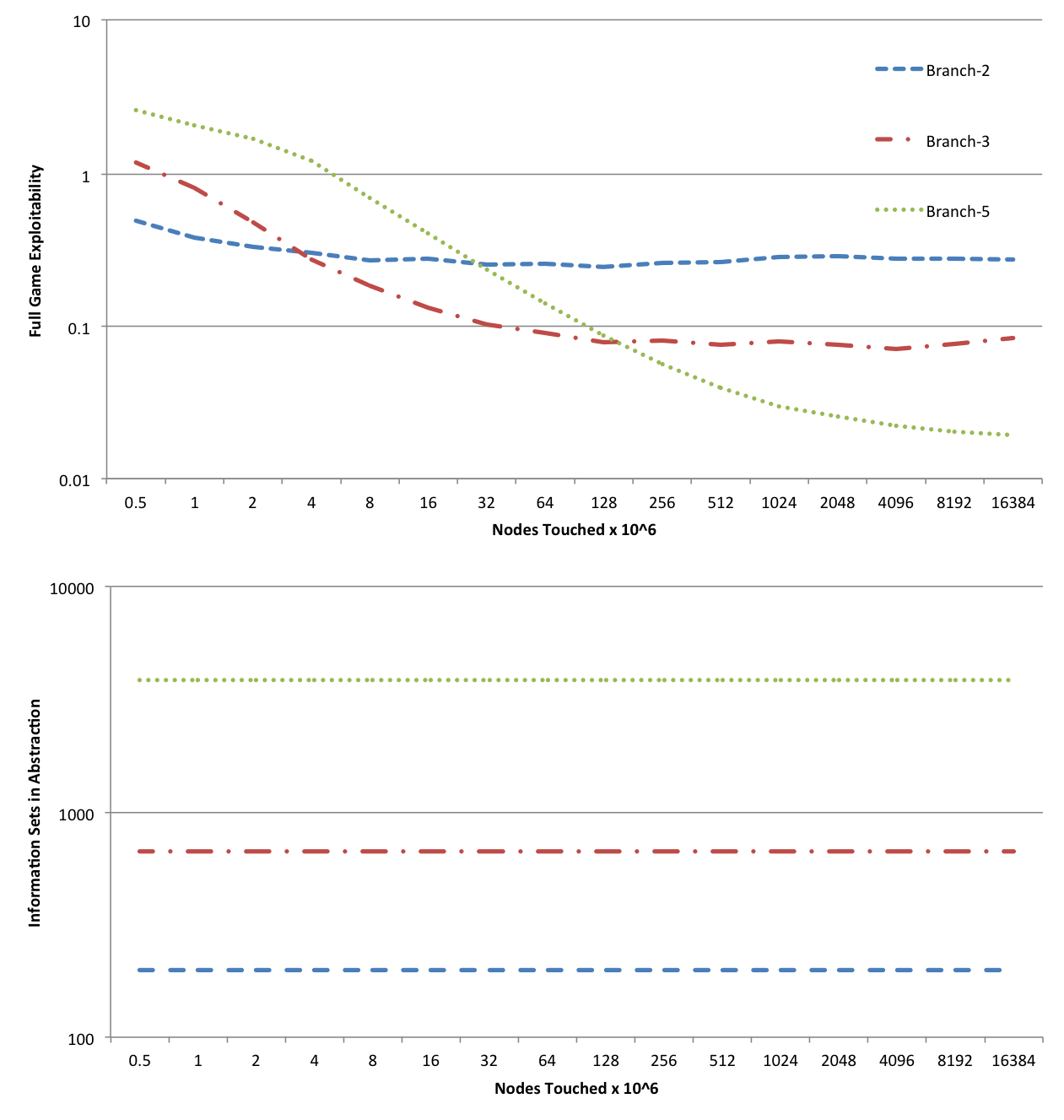 Branch-2: Two bet sizes

Branch-3: Three bet sizes

Branch-5: Five bet sizes
Experiments
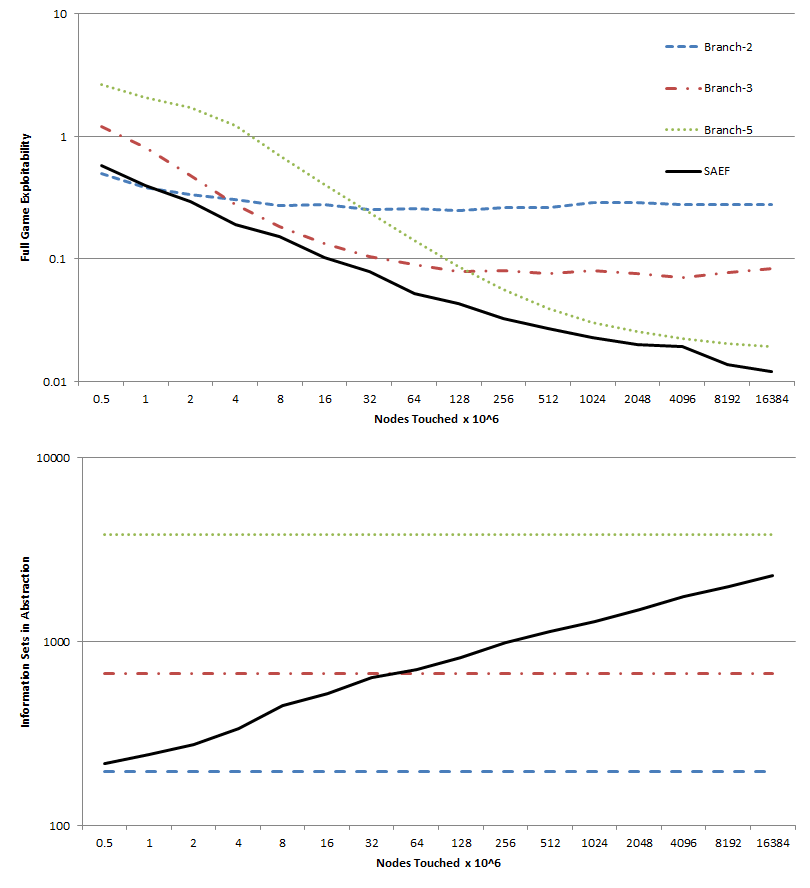 Branch-2: Two bet sizes

Branch-3: Three bet sizes

Branch-5: Five bet sizes

SAEF: Uses SAEF condition for adding an action, tightened by a factor of 1.01